STORIES

Moduuli 2: 
Tekniset välineet




Tuula Nousiainen
Olli Merjovaara
Leena Turja
Jyväskylän yliopisto
Moduuli 2
Puppet PalsPerusohje sovelluksen käyttöön
Puppet Pals
Puppet Pals (HD)
Puppet Pals 2
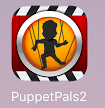 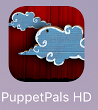 Molemmista rajallinen ilmaisversio + maksullisia laajennuksia
Sama perusidea ja käyttötarkoitus; toteutus ja toiminnot hieman erilaiset
Taustat, hahmot, hahmojen liikuttaminen, äänen tallennus (vrt. i-Theatre)
Puppet Pals (HD)
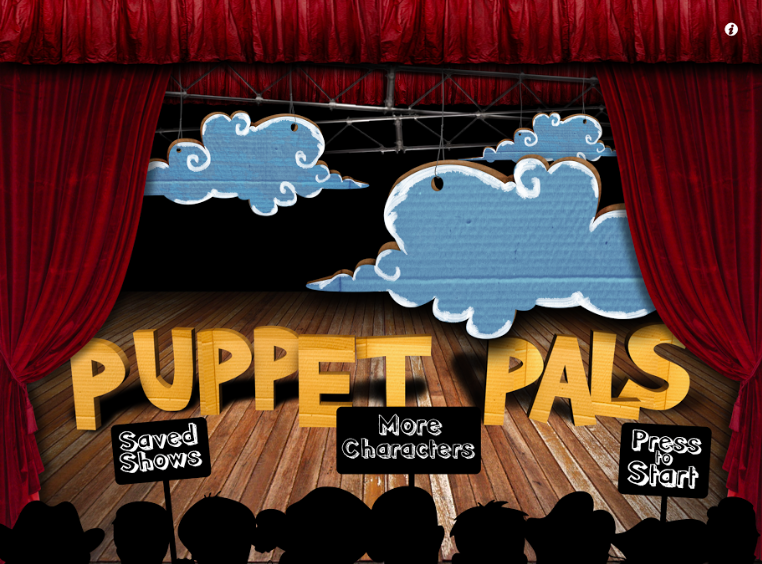 Vaihe 1: Hahmojen valinta
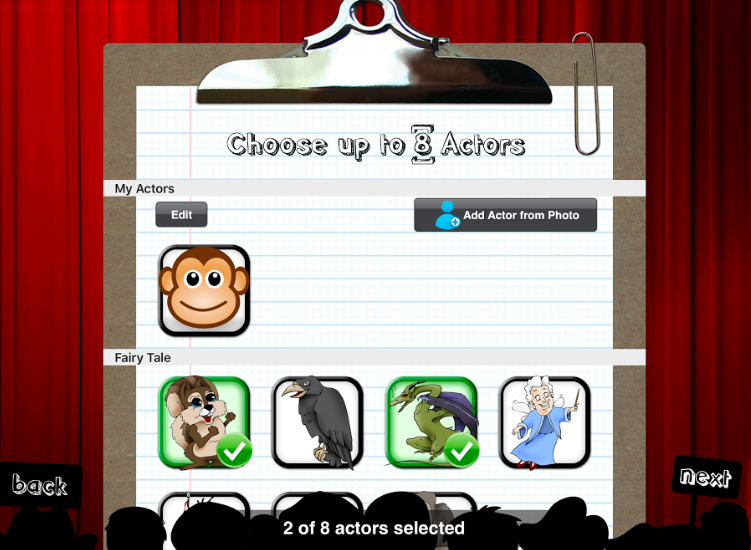 Omien hahmokuvien tuominen (lisäosa): esim. Itse otetut valokuvat, piirrokset, tekijänoikeus-vapaat kuvat verkosta
Eri teemoihin liittyviä hahmoja (satuhahmot oletuksena ilmaisversiossa, muut maksullisia lisäosia)
Vaihe 2: Taustan/taustojen valinta
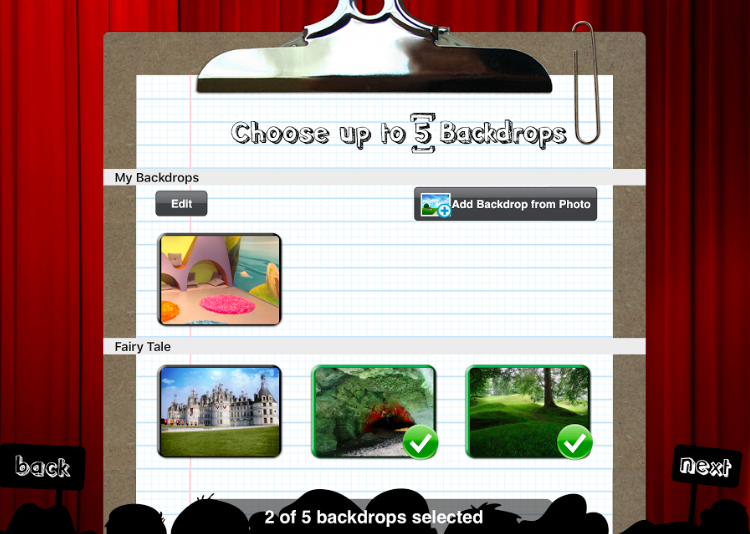 Mahdollista tuoda eri taustat eri kohtauksiin
Omien taustakuvien tuominen (lisäosa): esim. Itse otetut valokuvat, piirrokset, tekijänoikeus-vapaat kuvat verkosta
Eri teemoihin liittyviä taustoja (satumaailma-taustat oletuksena ilmaisversiossa, muut maksullisia lisäosia)
Vaihe 3: Tarinankerronta
Taustakuvan (eli kohtauksen) vaihtaminen
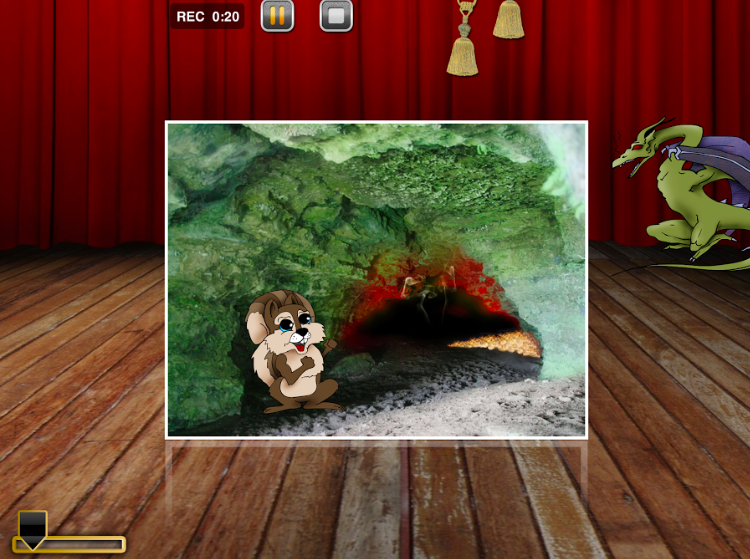 Tarinan nauhoitus: 
Paina pause, kun vaihdat kohtausta
Paina stop, kun koko tarina on valmis
Kun olet lopettanut nauhoittamisen, näkyviin tulee tallennuspainike, josta tarina tallennetaan
Hahmoa voi…
Liikuttaa vetämällä
Zoomata nipistämällä
Pyörittää akselinsa ympäri kahden sormen avulla
Kääntää peilikuvaksi kaksois-napauttamalla
Hahmo, joka ei ole vielä kohtauksessa mukana
Alue, joka näkyy lopullisessa tarinassa
Tästä voi säätää tallennettavan alueen (eli taustakuvan) kokoa
Vaihe 4: Tarinan katselu
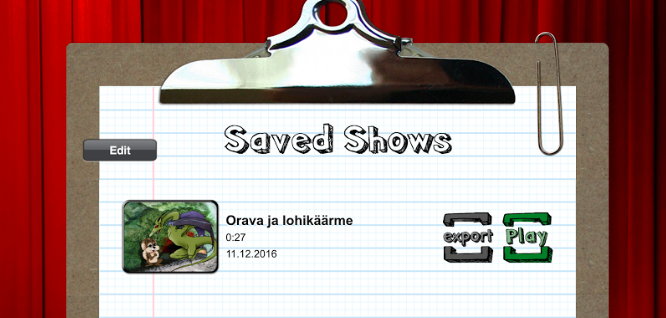 Tarinan poistaminen
Tarinan tallennus padille (josta voi edelleen muokata esim. iMoviella)
Tarinan katselu
Puppet Pals 2
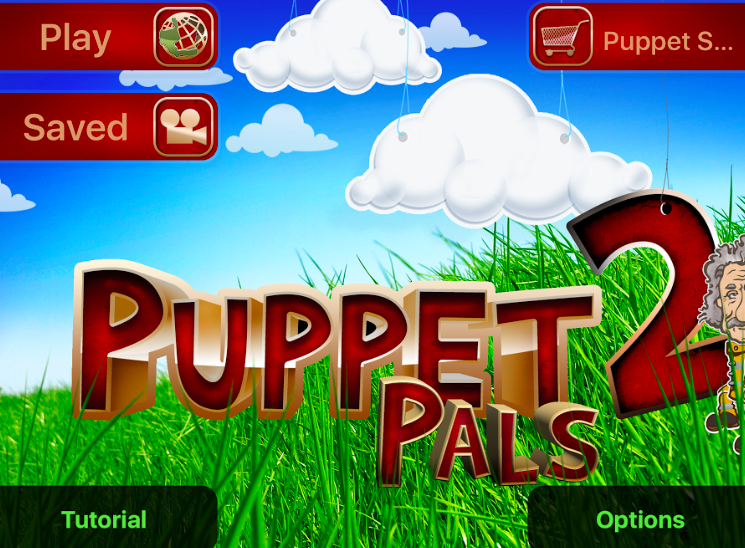 Vaihe 1: Tapahtumapaikan valinta
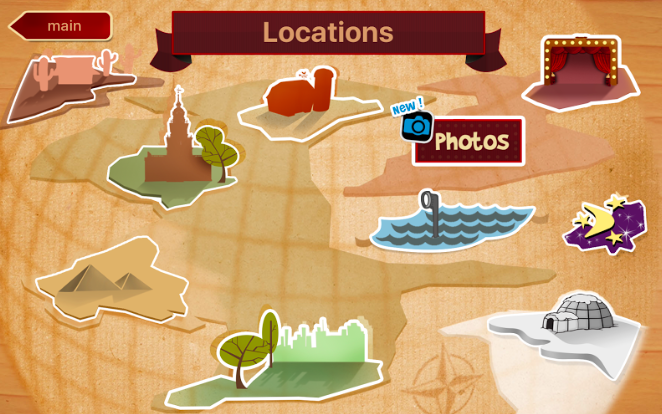 Vaihe 2: Hahmojen valinta
Taustan vaihto
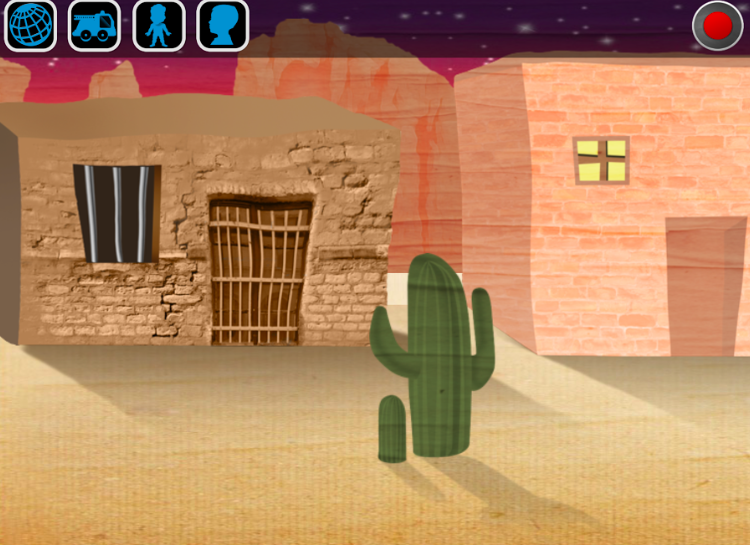 Hahmon muokkaaminen (ks. seuraava kalvo)
Hahmon valinta (valmiista vaihtoehdoista)
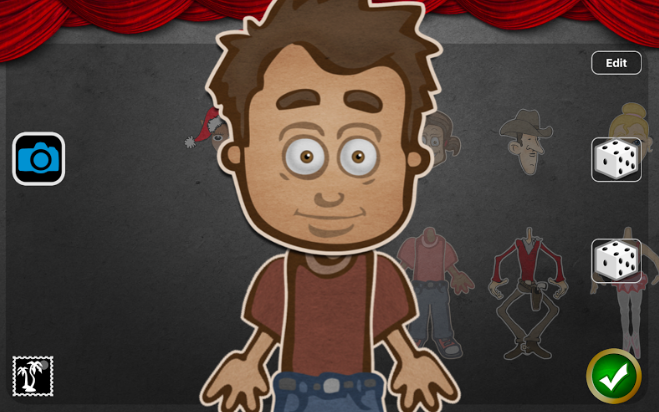 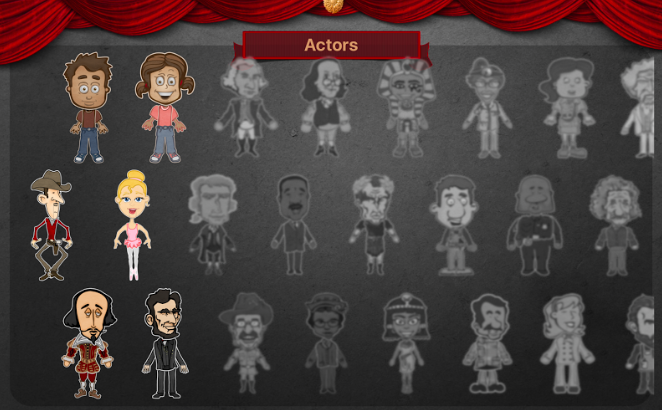 Kulkuvälineen valinta (valmiista vaihtoehdoista)
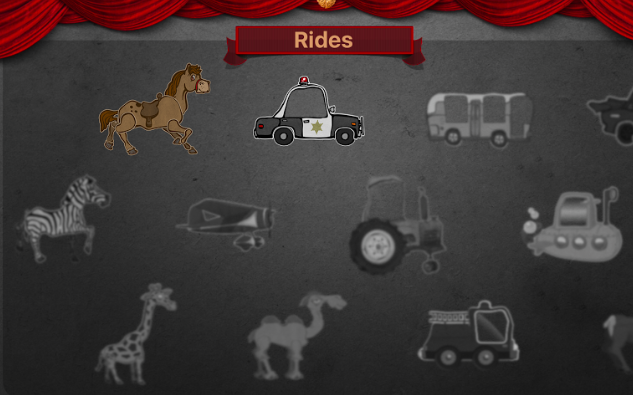 (Vaihe 2a: Hahmon muokkaus)
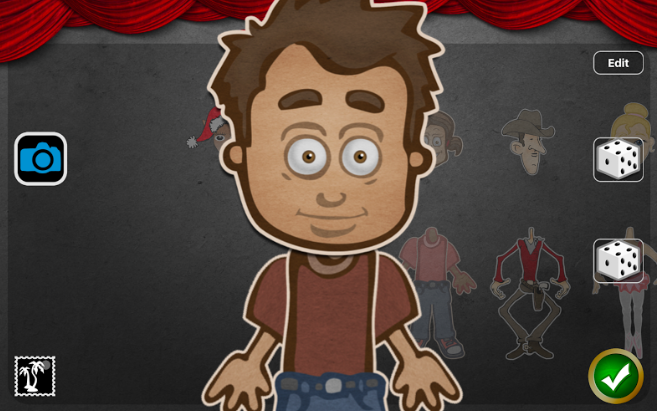 Selaa pyyhkäisemällä eri pää- ja vartalovaihtoehtoja
Itse tuotujen kuvien poistaminen
Arvo satunnainen pää
Tuo oma kuva hahmon pääksi (ks. seuraava kalvo); maksullinen ominaisuus
Arvo satunnainen vartalo
(Ota valokuva hahmosta)
Tallenna
(Vaihe 2b: Oman hahmokuvan tuominen)
2. a) Rajaa kuvasta pään ääriviivat (ellei kuvassa ole valmiiksi pelkkä pää) ja b) piirrä hahmon suun paikka
1. Valitse kuva iPadilta tai ota uusi kuva
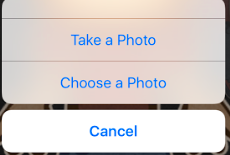 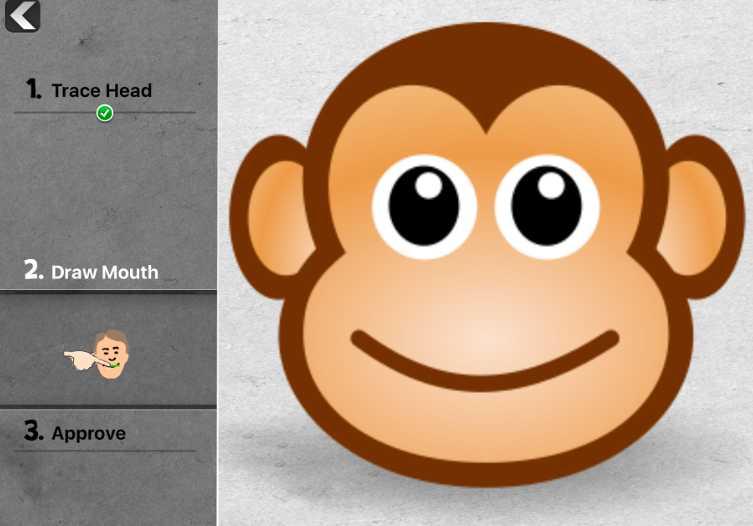 3. Tarkista kuva ja käännä tarvittaessa pää peilikuvaksi
4. Valmis!
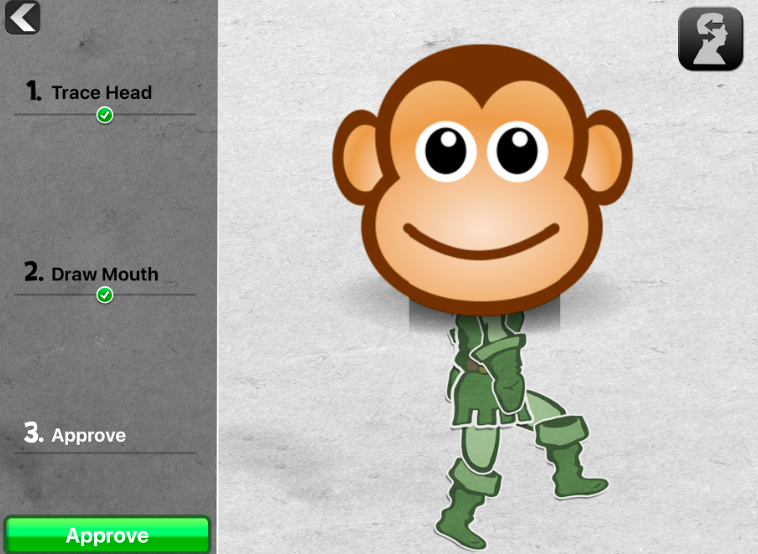 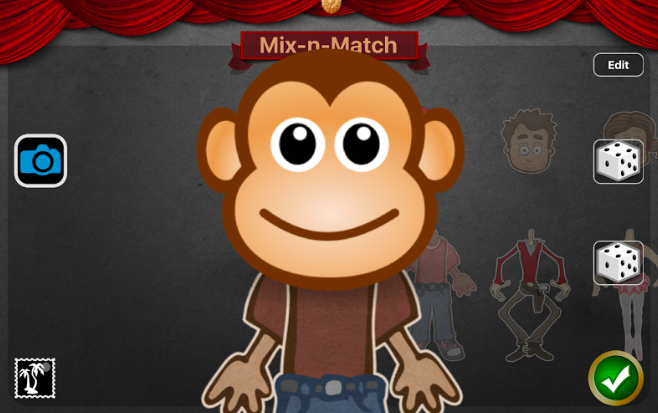 Vaihe 3: Tarinankerronta (1)
1. Sijoittele valitsemasi hahmot taustamaailmaan
2. Käynnistä tallennus
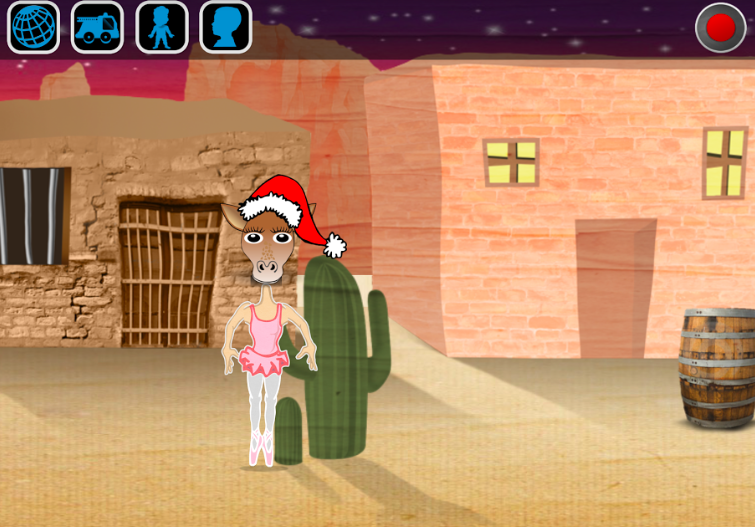 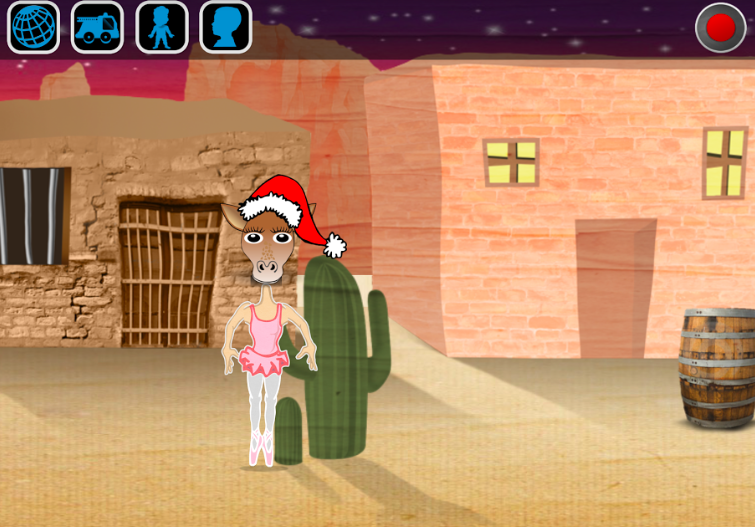 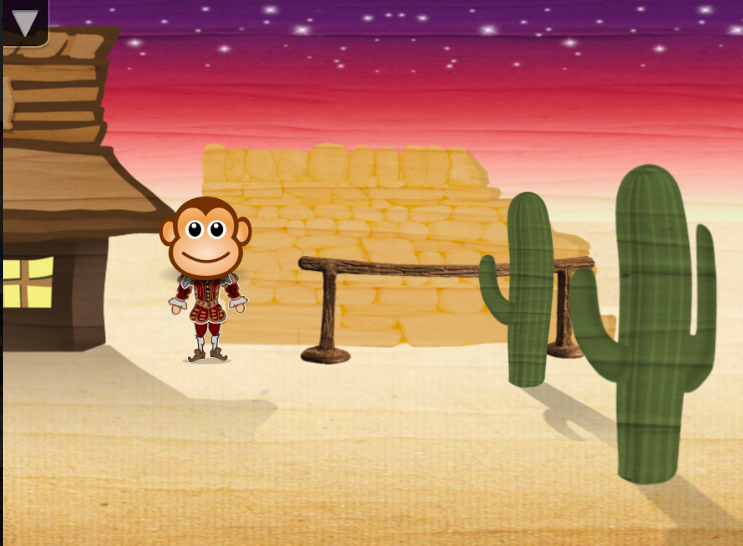 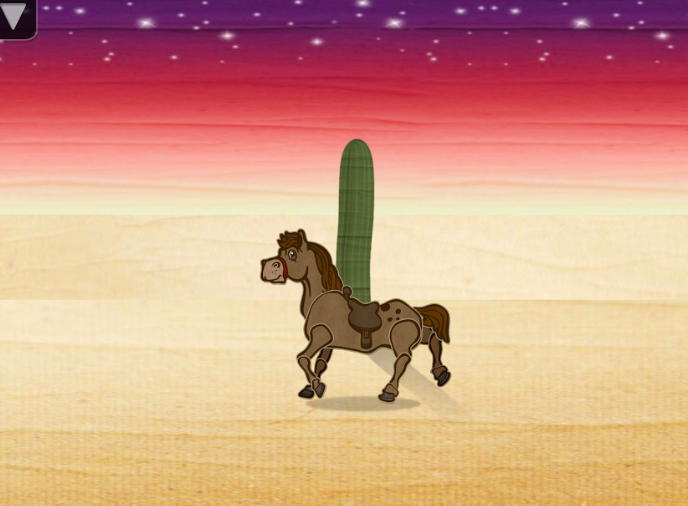 Vaihe 3: Tarinankerronta (2)
4. Kun tarina on valmis, paina stop-painiketta ja sen jälkeen tallenna se vihreästä painikkeesta (tai poista jos et ole tarinaan tyytyväinen)
3. Hahmoa voi 
liikuttaa raahaamalla
laittaa eri asentoihin (jalat ja kädet) sen ollessa paikoillaan
siirtää ratsun tai ajoneuvon kyytiin vetämällä sen ajoneuvon päälle (ja pois kaksoisnapautuksella)
laittaa puhumaan (suun liike) pitämällä sormea hahmon päällä samalla kun puhuu mikrofoniin
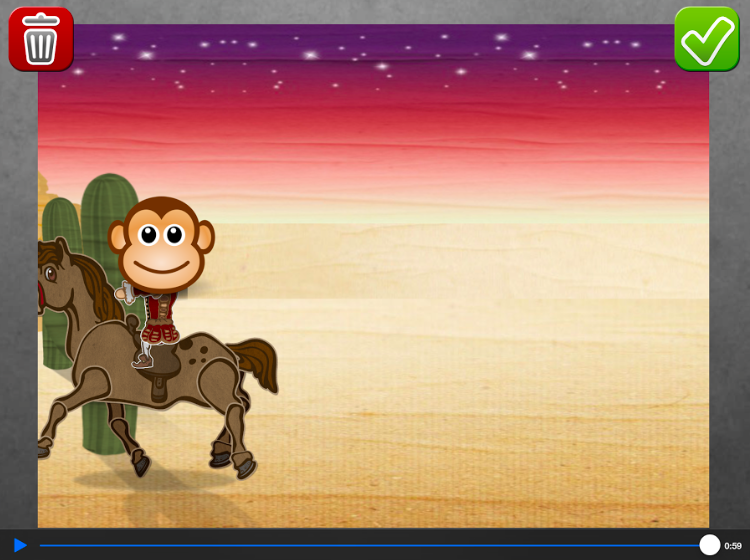 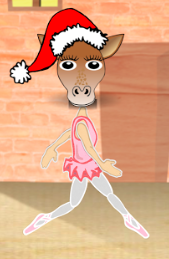 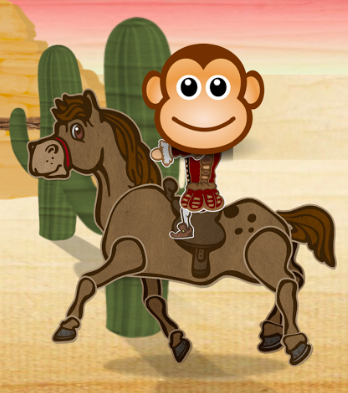 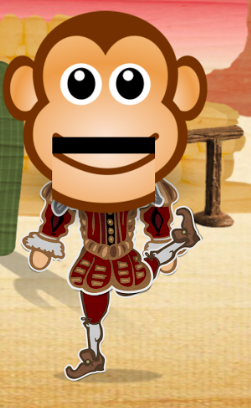 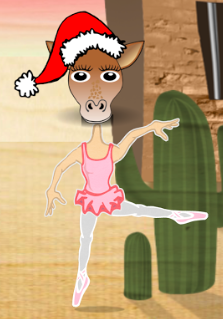 Vaihe 4: Tarinan katselu
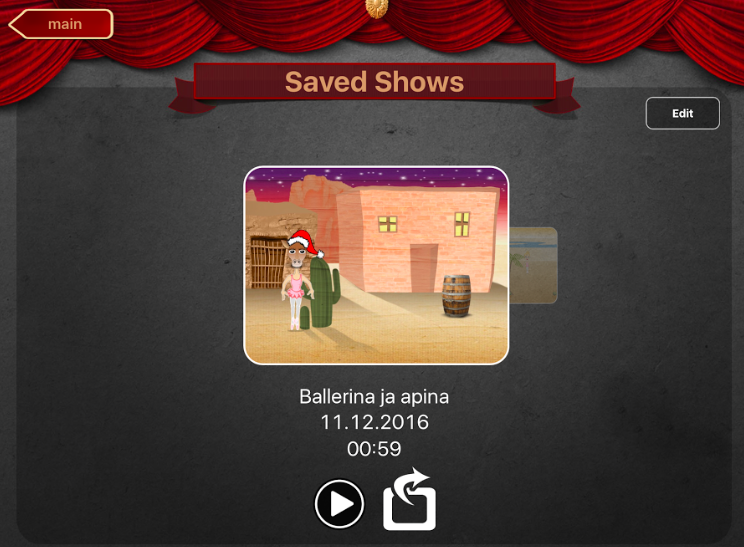 Tarinan poistaminen
Tarinan tallennus padille (josta voi edelleen muokata esim. iMoviella)
Tarinan katselu
Book CreatorPerusohje sovelluksen käyttöön
Book Creator
Ilmainen, mutta tarjolla myös maksullinen versio (4,99e), jossa lisäominaisuuksia
Book Creatorin avulla voidaan luoda kirja, joka koostuu useasta eri mediasta (kuvat, ääni, teksti, piirros)
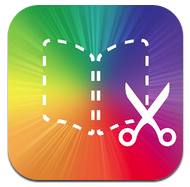 Kirjan luonti
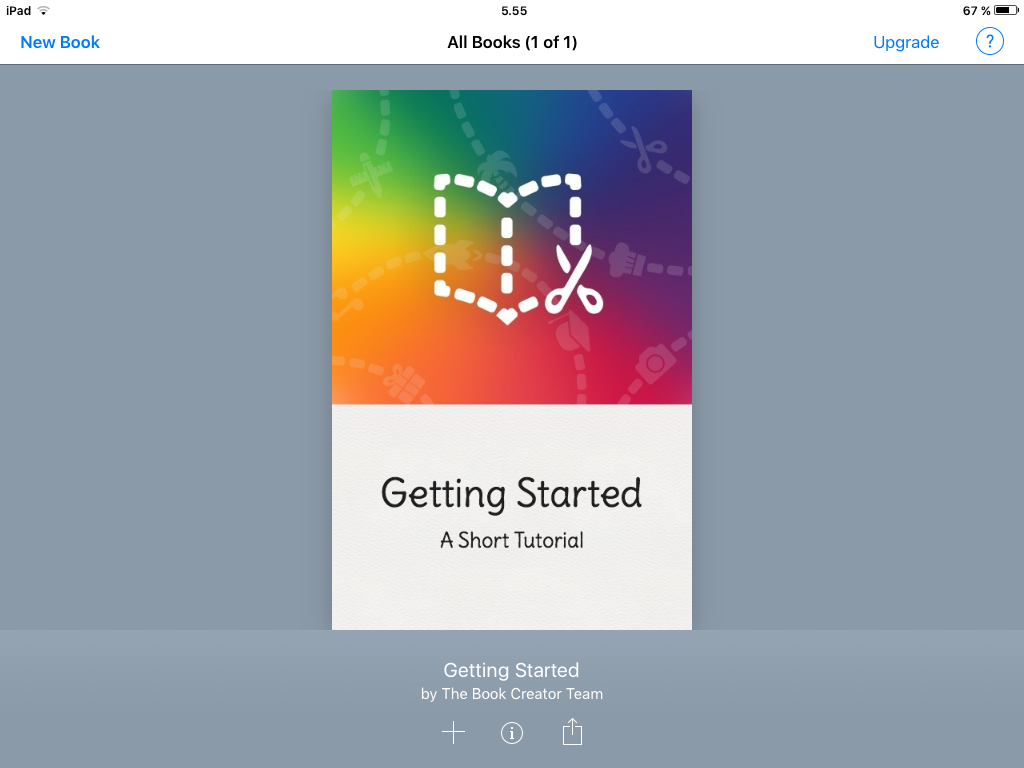 Uuden kirjan luominen
Kirjan mallin valinta
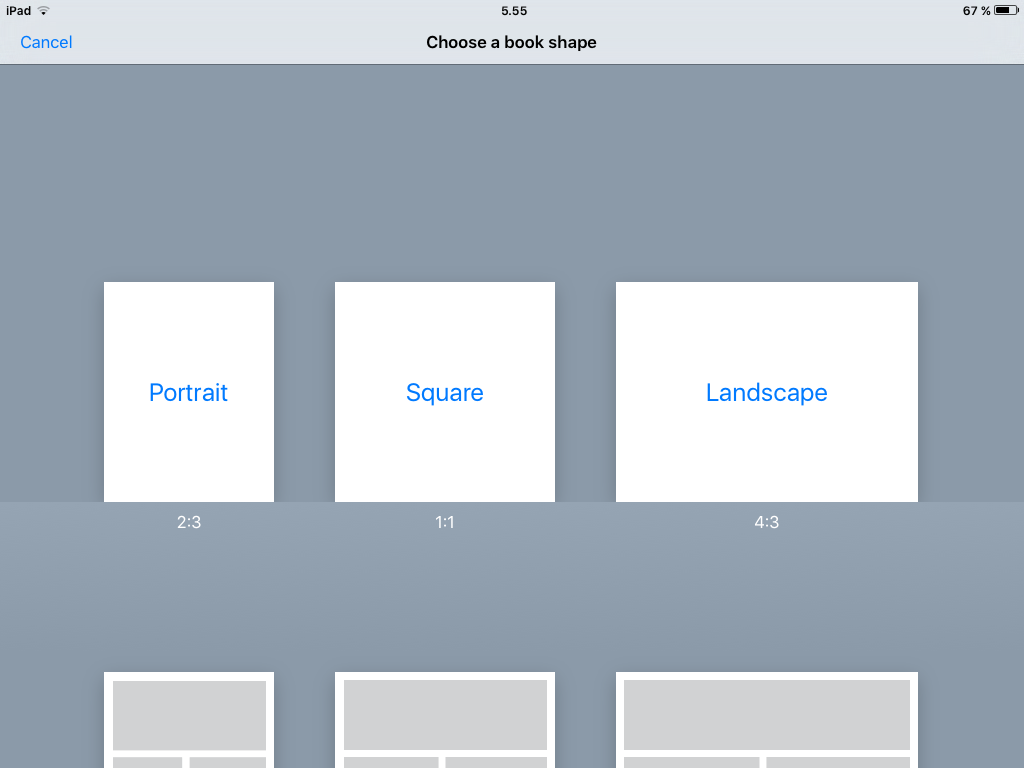 Kirjan sivun muokkaus
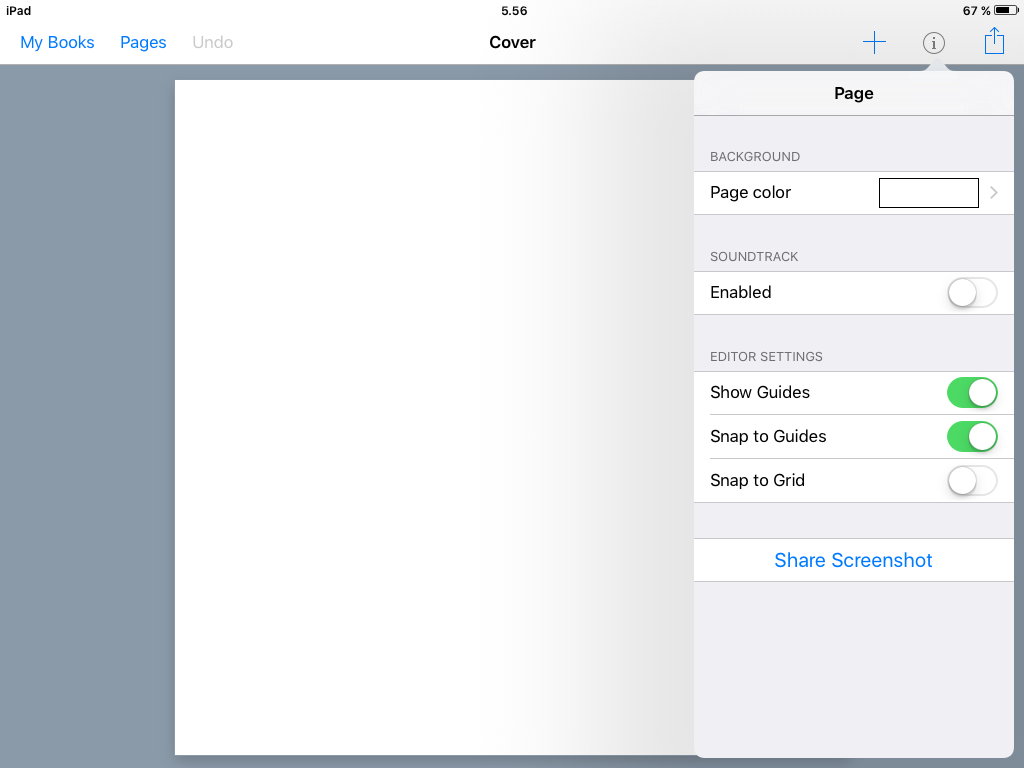 Kirjan sivujen väri, voidaan valita jokaiselle sivulle erikseen
Mediaelementtien lisäys
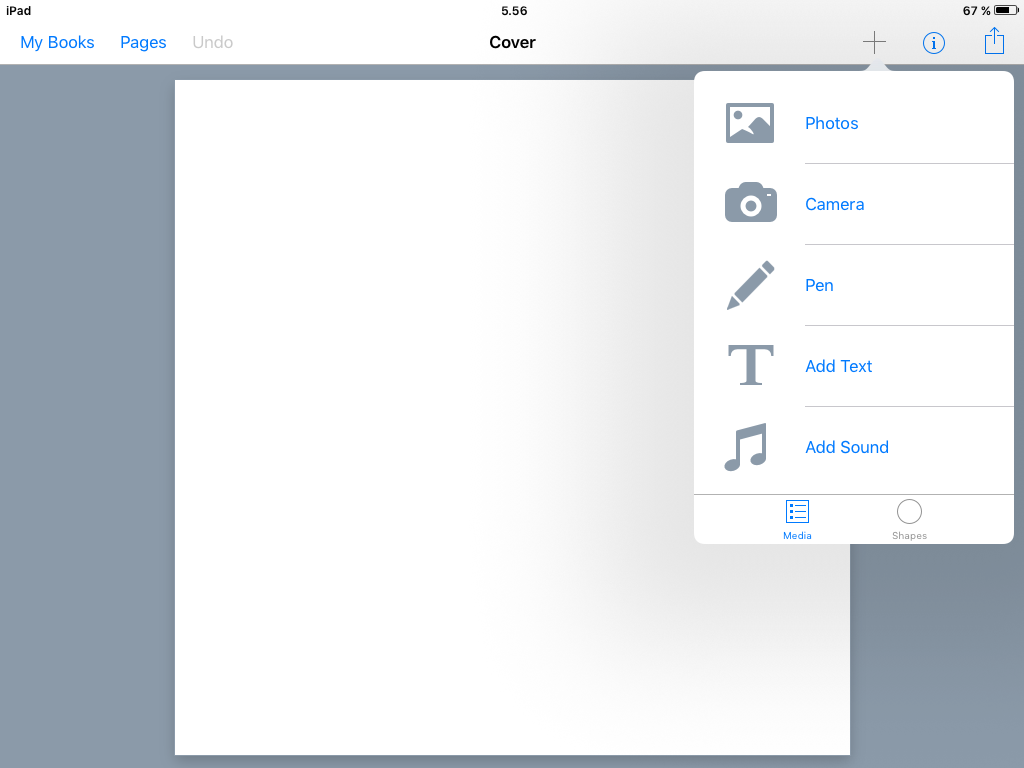 Voi lisätä valmiita kuvia tai ottaa iPadin kameralla uusia, piirtää, lisätä tekstiä tai ääniä.
Muotojen ja puhekuplien lisäys
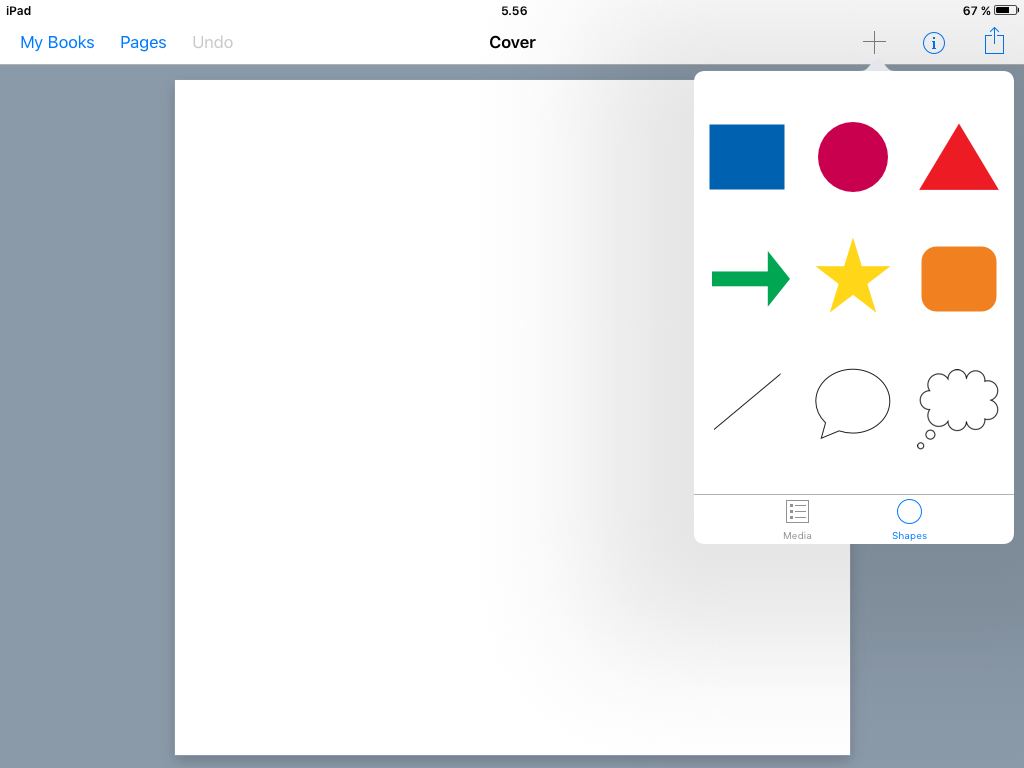 Puhekuplien avulla on helppo sanoittaa tarinaa
Äänen nauhoitus
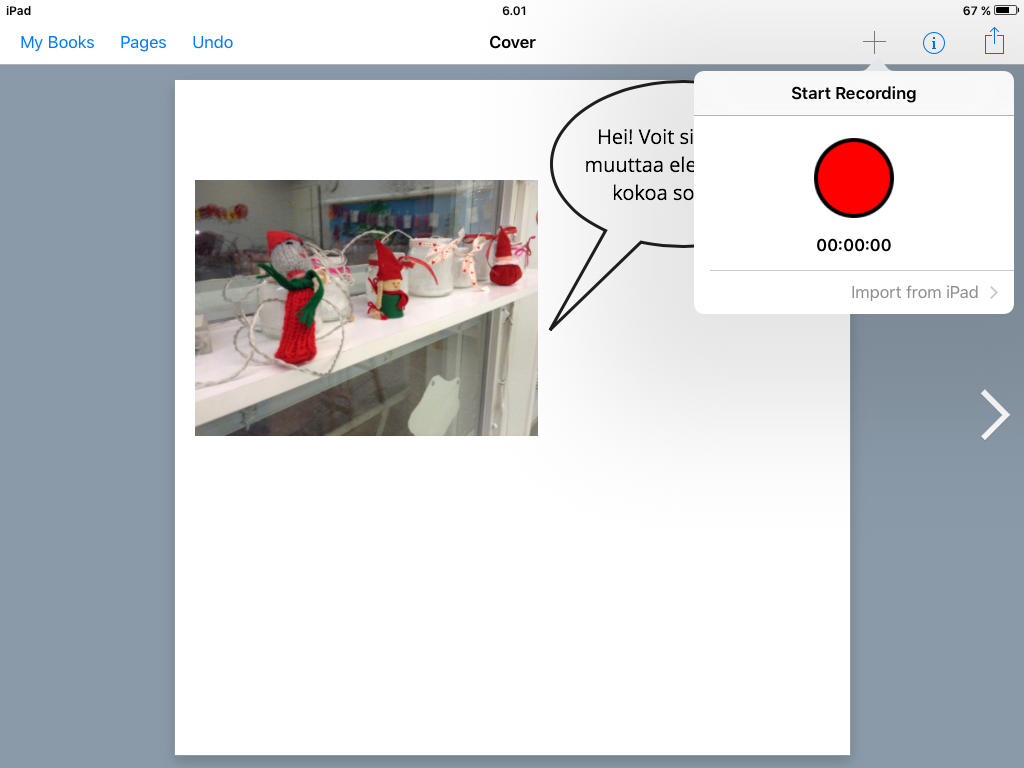 Ääniä voi joko nauhoittaa itse tai käyttää iPadille aiemmin nauhoitettuja ääniä
Mediaelementin muokkaus
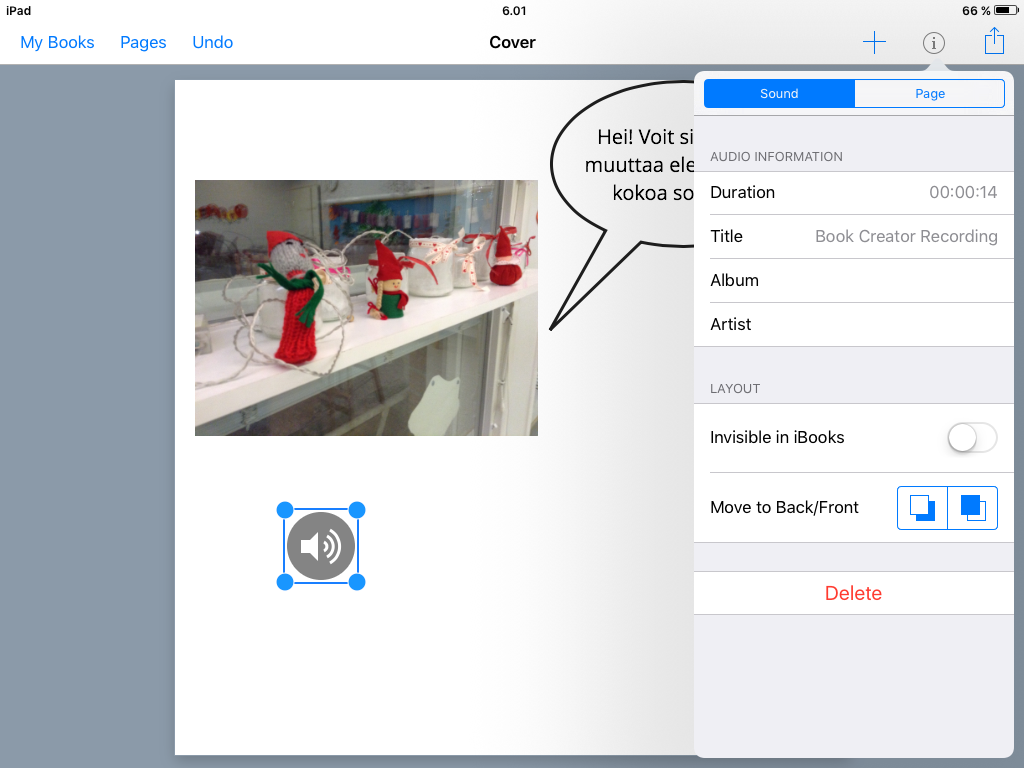 Mediaelementtiä painamalla se muuttuu siniseksi ja sitä voi siirrellä ja muokata
Kun haluat poistaa elementin
Kirjan tallennus ja jakaminen
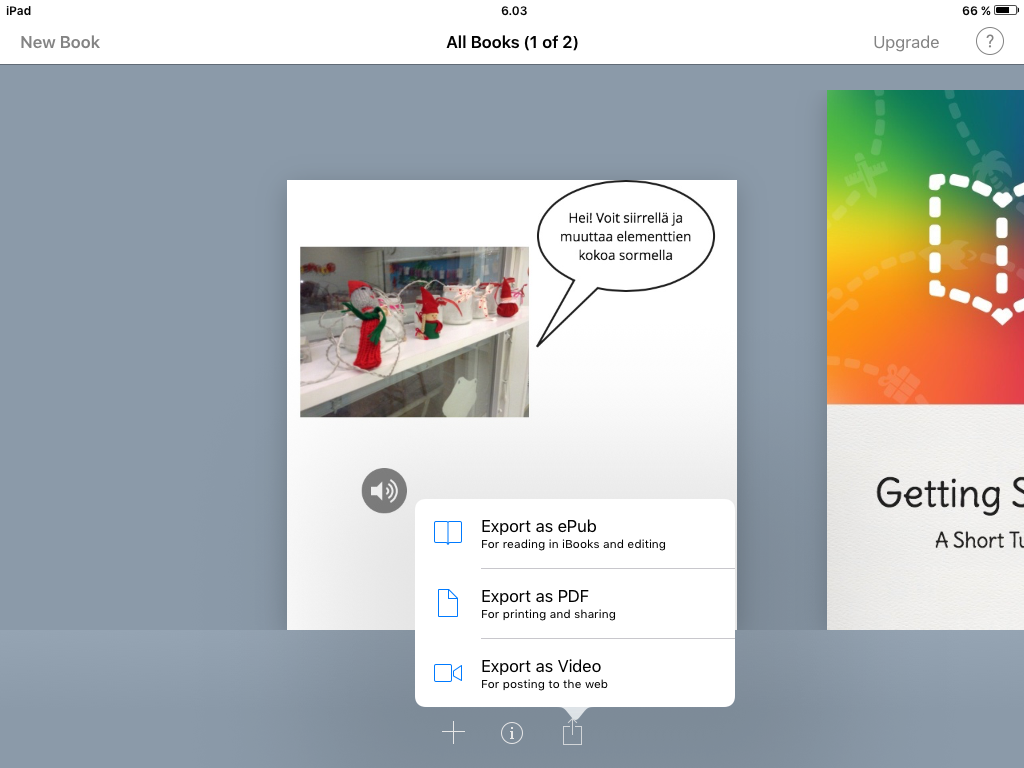 Voit tallentaa kirjan tulostusta varten PDF-muodossa tai vaikka videona.
Linkkejä
Book Creator tutorial https://vimeo.com/115884382